PPT3-5 
  三年级上册，《小学生绘本课堂》提供
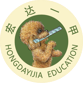 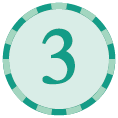 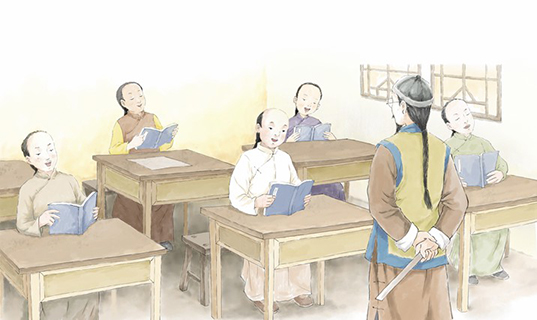 *
不懂就要问
PPT3-8
  三年级上册，《小学生绘本课堂》提供
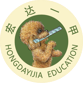 1.仔细观察，说说本课与以前学过的课文在形式上有什么不同。
PPT3-9
  三年级上册，《小学生绘本课堂》提供
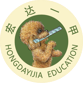 1.仔细观察，说说本课与以前学过的课文在形式上有什么不同。
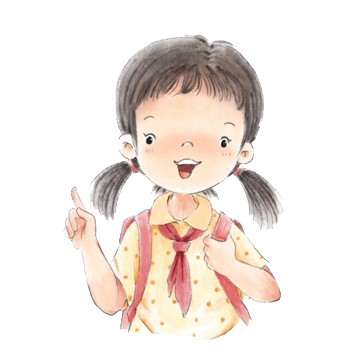 课题序号旁有星号。
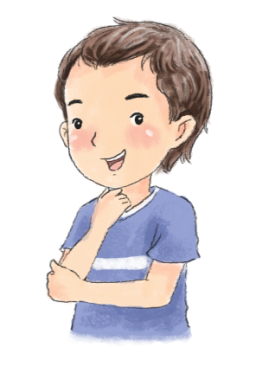 课文前有学习提示。
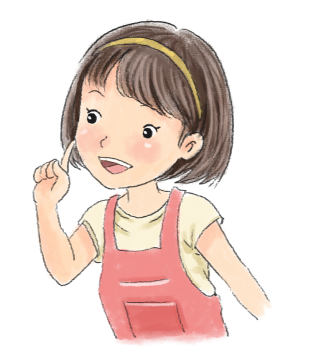 课后缺少课后题和要求会写的字。
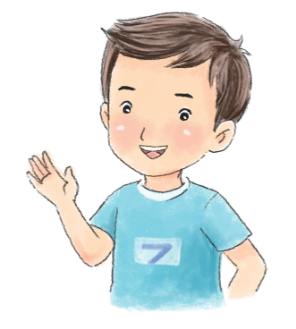 多了两个泡泡提示
PPT3-10
  三年级上册，《小学生绘本课堂》提供
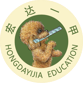 2.读读教材第8页最下方的两个泡泡提示，说一说学习略读课文有哪些基本要求。
PPT3-11
  三年级上册，《小学生绘本课堂》提供
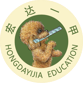 2.读读教材第8页最下方的两个泡泡提示，说一说学习略读课文有哪些基本要求。
学习略读课文有两个基本要求：一是略读课文可以读得粗略一些，了解课文大意就行；二是如果有个别的字不认识、个别的词语不理解，也没有关系。
PPT3-12
  三年级上册，《小学生绘本课堂》提供
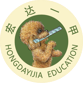 3.阅读课文前的学习提示，明确本课的学习任务。
PPT3-13
  三年级上册，《小学生绘本课堂》提供
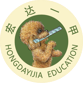 3.阅读课文前的学习提示，明确本课的学习任务。
①默读课文，想想课文讲了一件什么事。
②和同学交流你对这件事的看法。
③把有新鲜感的词句画下来和同学交流。
PPT3-15
  三年级上册，《小学生绘本课堂》提供
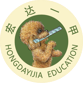 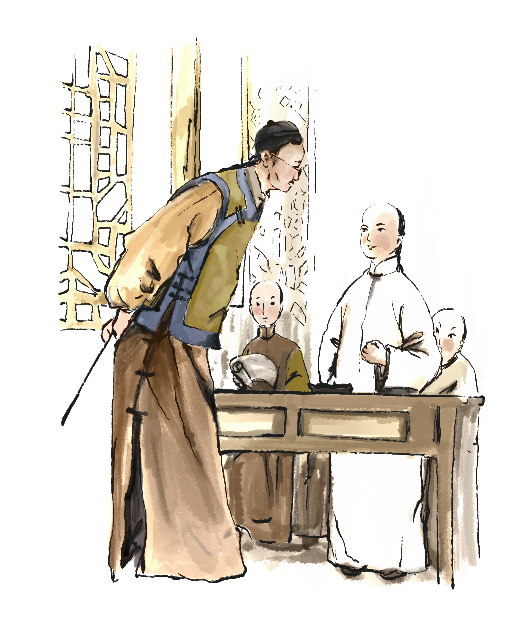 伴随音乐大声朗读
PPT3-16
  三年级上册，《小学生绘本课堂》提供
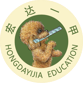 会认字
chǔ
ái
lì
quān
duàn
sòng
bèi
dāi
liàn
jiè
hú
tú
lì
练
糊
呆
楚
厉
段
背
诵
例
圈
挨
戒
涂
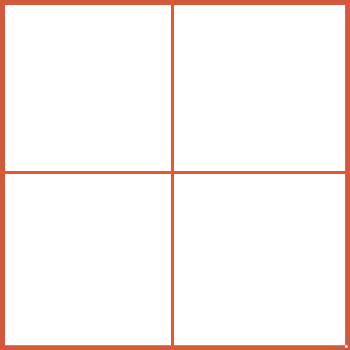 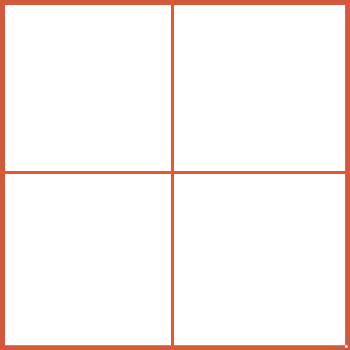 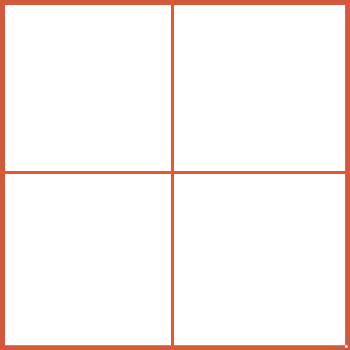 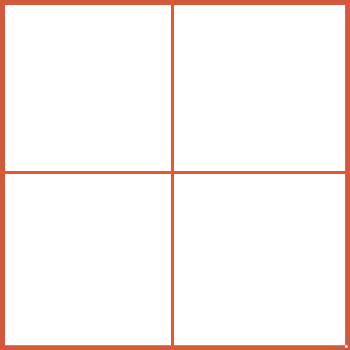 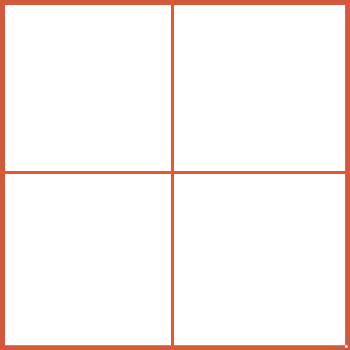 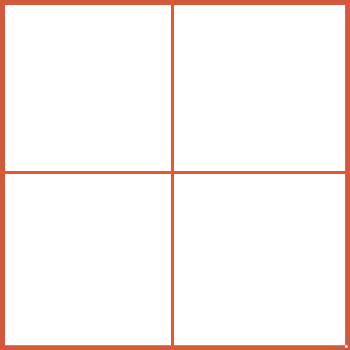 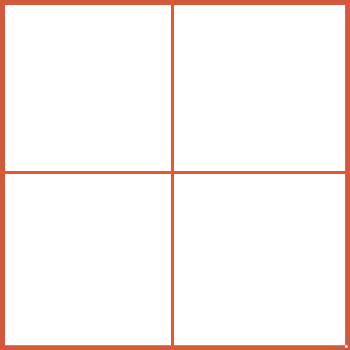 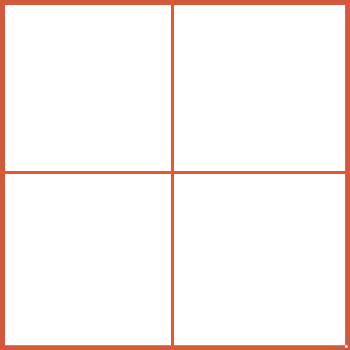 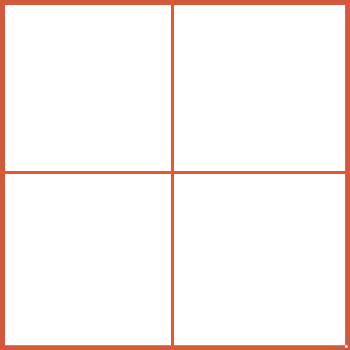 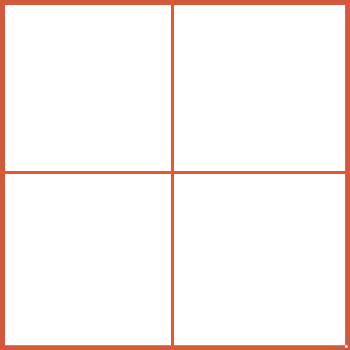 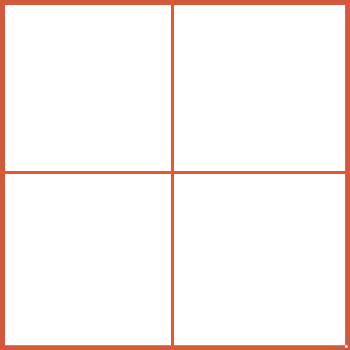 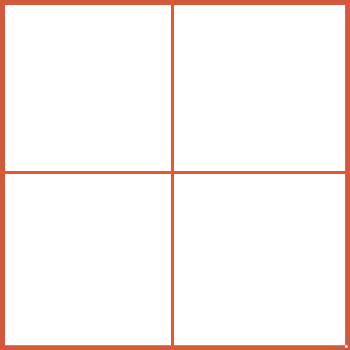 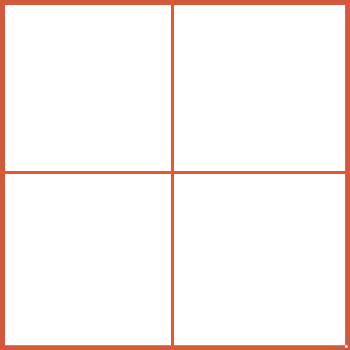 PPT3-17 
  三年级上册，《小学生绘本课堂》提供
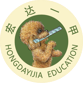 易错字音点拨
bèi
背
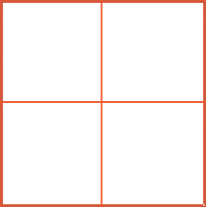 学生读熟了，先生就让他们一个一个背诵。
背诵  背书
[Speaker Notes: stock-photo-229274170]
PPT3-18 
  三年级上册，《小学生绘本课堂》提供
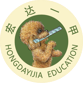 易错字音点拨
lì
例
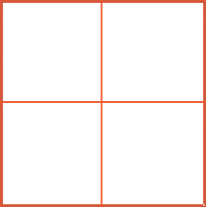 一天，孙中山来到学校，照例把书放到先生面前，流利地背出昨天所学的功课，先生听了，连连点头。
照例  例子
[Speaker Notes: stock-photo-229274170]
PPT3-19
  三年级上册，《小学生绘本课堂》提供
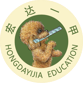 据义定音
易错字音点拨
quān
圈
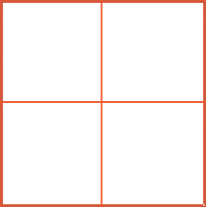 先生在孙中山的书上又圈了一段，他念一句，叫孙中山念一句。
圈画  圆圈
[Speaker Notes: stock-photo-229274170]
PPT3-20
  三年级上册，《小学生绘本课堂》提供
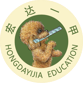 据义定音
易错字音点拨
ái
ái  ①遭受：挨打。②艰难度过：挨日子。③拖延：挨时间。
挨
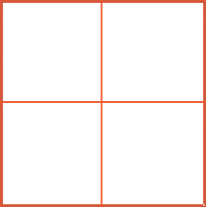 āi  ①靠近：挨着。②依着次序：挨家挨户。
挨打  挨饿
[Speaker Notes: stock-photo-229274170]
先生
戒尺
PPT3-52
  三年级上册，《小学生绘本课堂》提供
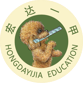 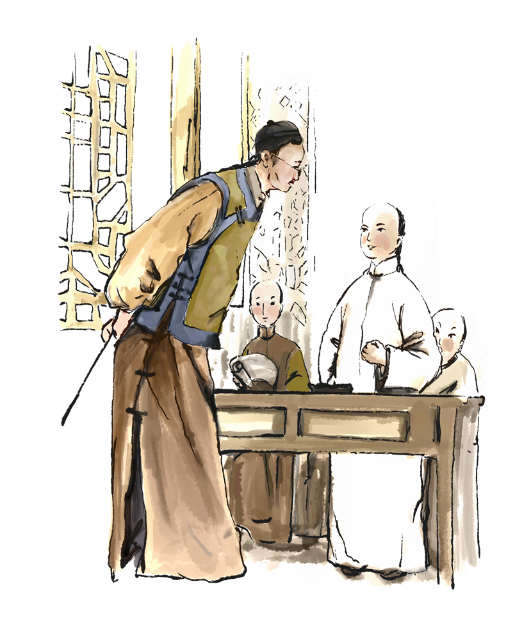 私塾
【私塾】


【先生】


【戒尺】
先生
戒尺
PPT3-52
  三年级上册，《小学生绘本课堂》提供
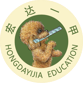 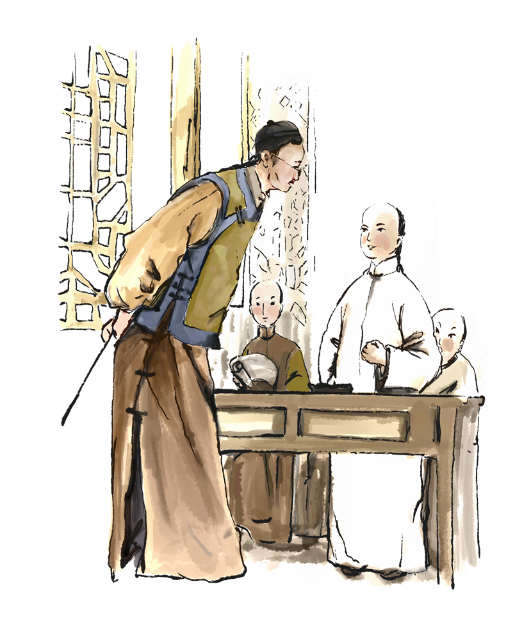 私塾
【私塾】旧时家庭、宗族或教师自己设立的教学处所，一般只有一个教师，采用个别教学法，没有一定的教材和学习年限。
【先生】相当于现在的老师。
【戒尺】旧时先生用的教具，是私塾先生惩罚犯错学生所用的木尺。
难理解的词语
厉声：
背诵：
糊里糊涂：

清楚：
PPT3-21
  三年级上册，《小学生绘本课堂》提供
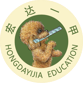 难理解的词语
厉声：（说话）声音严厉。
背诵：凭记忆念出读过的文字。
糊里糊涂：认识模糊，不明事理。也形容思想处于模糊不清的状态。
清楚：对事物了解很透彻。
PPT3-22
  三年级上册，《小学生绘本课堂》提供
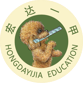 学会借助插图了解课文大意。                        
 观察文中的两幅插图，说说插图对应了故事的哪些内容。
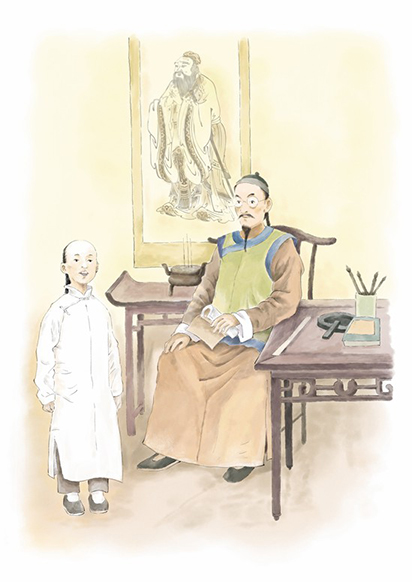 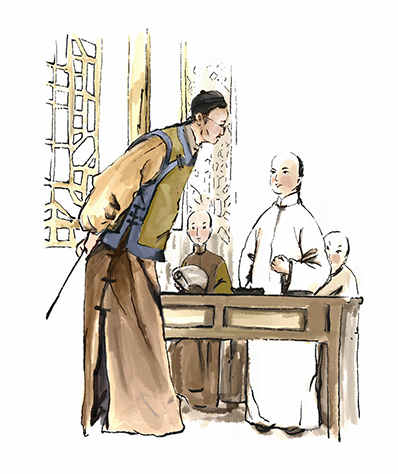 说一说课文写了一件什么事？
找出带有下面词语的句子。
吓呆了  霎时  鸦雀无声  拿着戒尺 
厉声问道  收起戒尺
思考：
1.同学们的反应?
2.如今我们都鼓励学生主动提出问题，在当时，为什么孙中山问问题要撞着胆子？
3.孙中山知道在当时向先生提出问题有可能挨打，还是大胆地提出来了，你有什么想法？
PPT3-45
  三年级上册，《小学生绘本课堂》提供
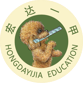 联系课题，再读课文最后一个自然段，结合生活实际谈谈自己的看法，体会“不懂就要问”的道理。
PPT3-46
  三年级上册，《小学生绘本课堂》提供
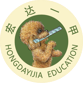 联系课题，再读课文最后一个自然段，结合生活实际谈谈自己的看法，体会“不懂就要问”的道理。
孙中山当时宁愿挨打也要弄清楚道理，说明孙中山对待学习十分认真、执着、勤学好问。“不懂就要问”告诉我们要养成勤学好问的学习习惯。
PPT3-48
  三年级上册，《小学生绘本课堂》提供
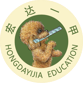 运用学到的方法，交流有新鲜感的词句
PPT3-51
  三年级上册，《小学生绘本课堂》提供
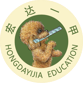 默读课文，找出课文中有新鲜感的词句，用横线画出来，并和其他同学进行交流。
PPT3-54
  三年级上册，《小学生绘本课堂》提供
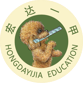 读了你认为有新鲜感的句子后，脑海中出现了怎样的画面？谈谈你的阅读体会。
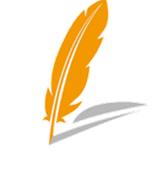 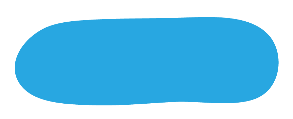 小结
在一百多年前的封建社会里，孙中山为弄清道理，不怕挨打，敢于向先生提问，他认为“学问学问，不懂就要问”，这种“勤学好问、读书求理”的精神太值得我们学习了。
PPT3-47
  三年级上册，《小学生绘本课堂》提供
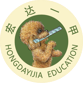 PPT3-4 
  三年级上册，《小学生绘本课堂》提供
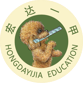 孙中山先生的生平事迹
    孙中山，广东香山人，中国近代伟大的民主革命家。1905年在日本东京组建中国同盟会，被推举为总理。他提出了三民主义学说，创办《民报》，宣传革命。1911年12月被推举为中华民国临时大总统，1912年1月1日在南京宣誓就职。1925年在北京逝世。
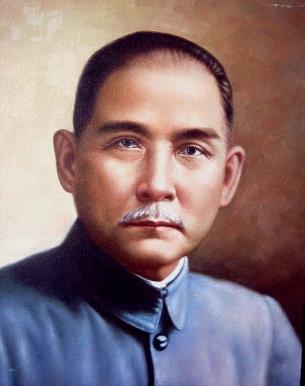 [Speaker Notes: 专业配音]
PPT3-66
  三年级上册，《小学生绘本课堂》提供
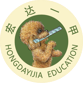 略读课文的学习方法
一、可以借助学习提示，明确学习任务，自主学习。
    二、与精读课文相比，略读课文可以读得粗略一些， 
        能了解课文大意就行。
    三、有个别字词不认识，也没有关系。